Sistemi di disequazioniesercitazione conderive-geogebra-excel
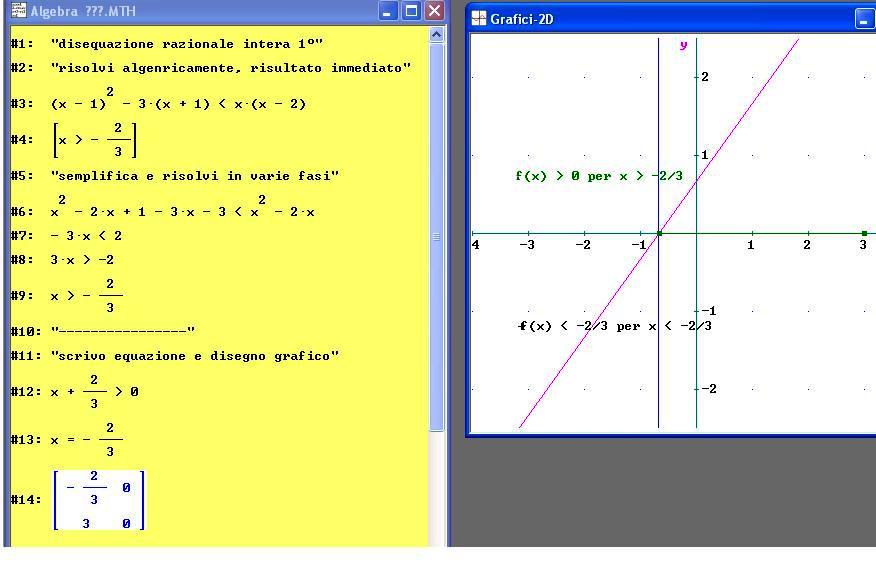 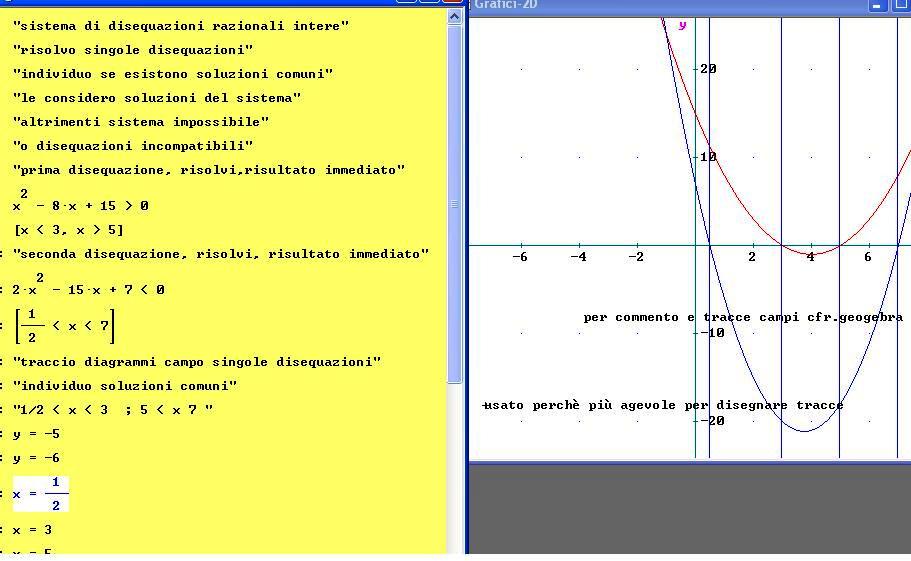 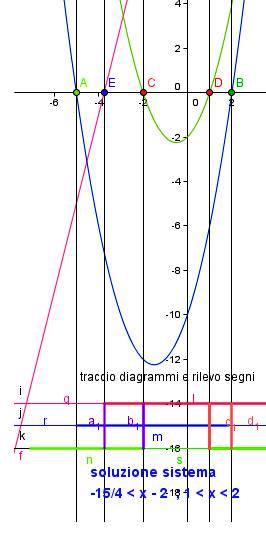 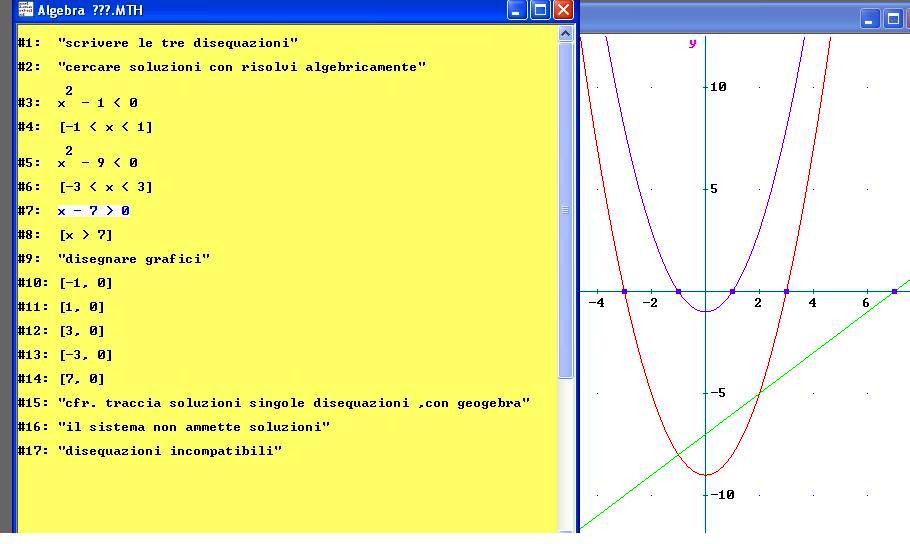 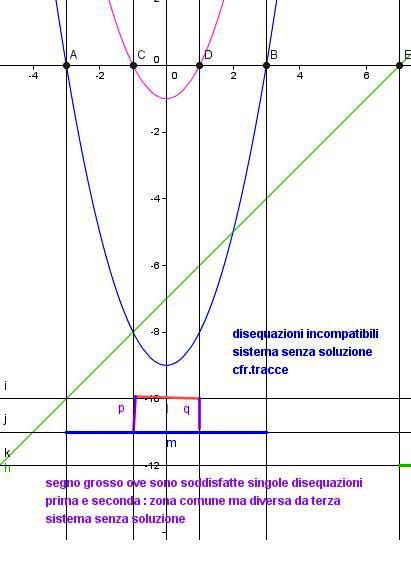 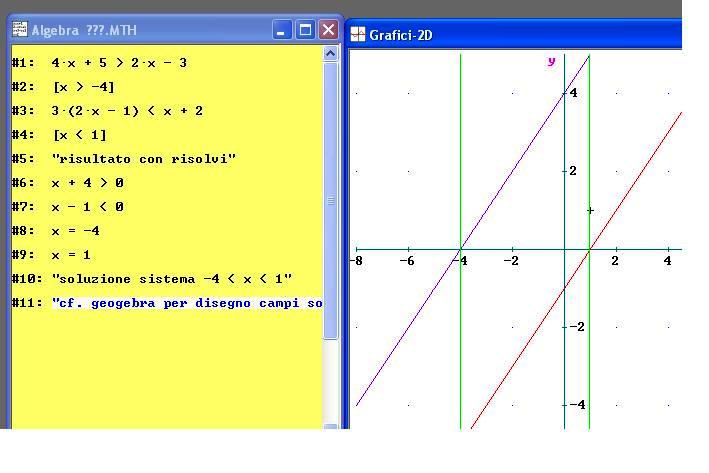 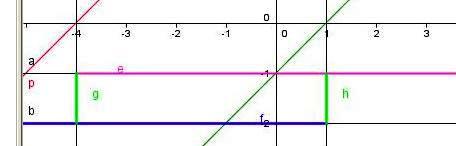 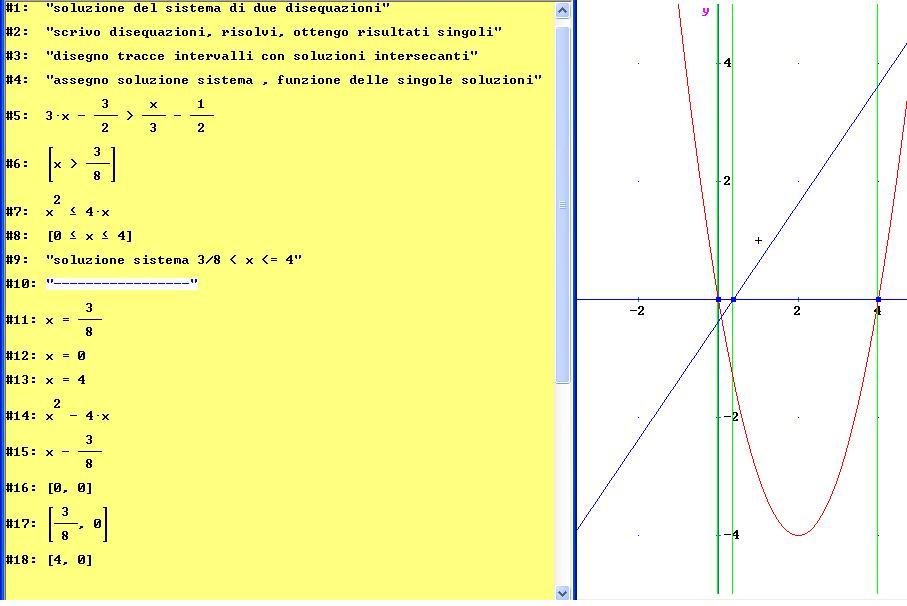 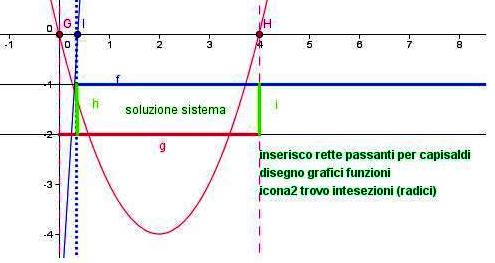 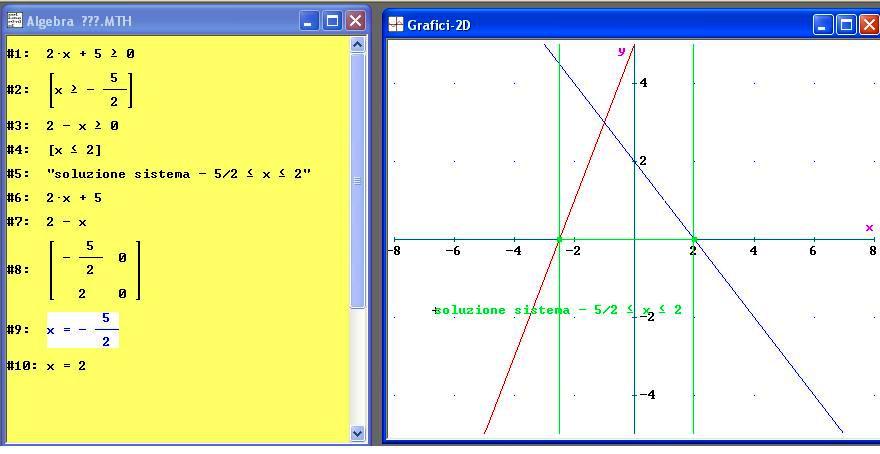 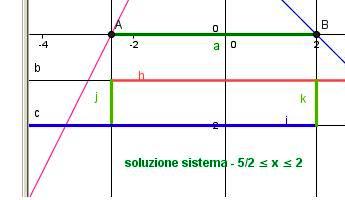 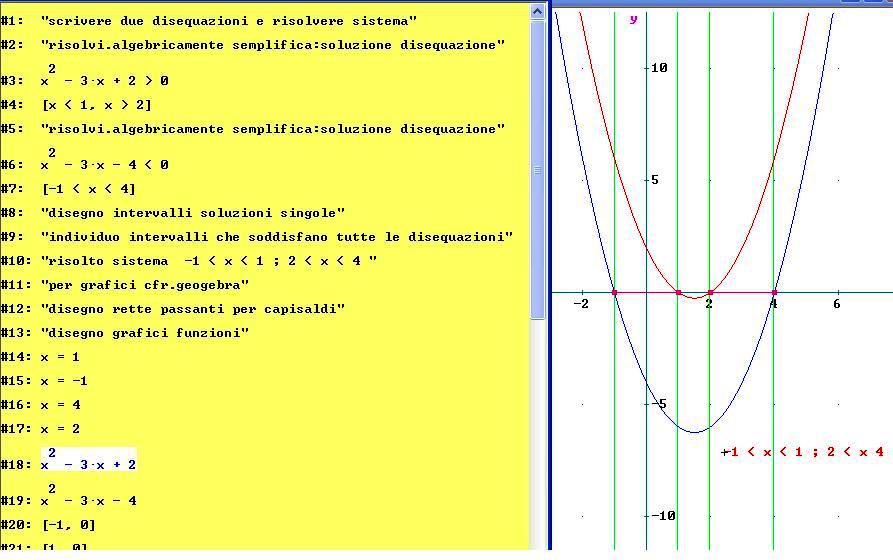 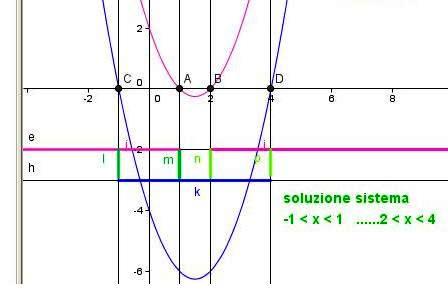 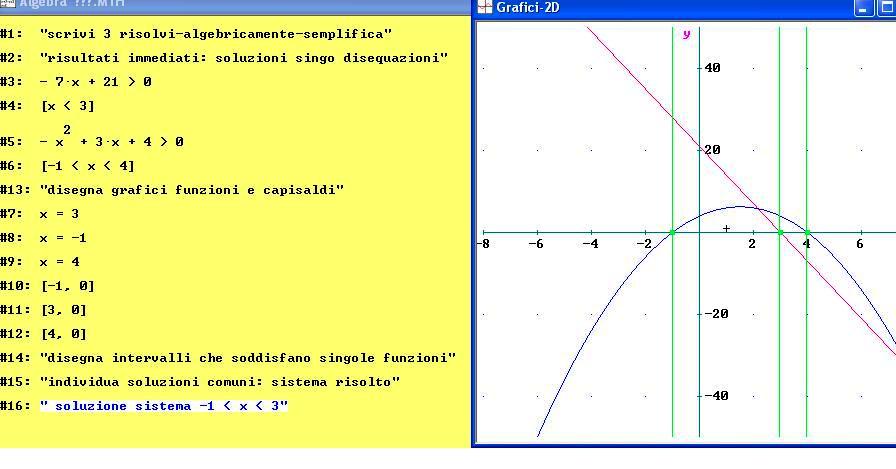 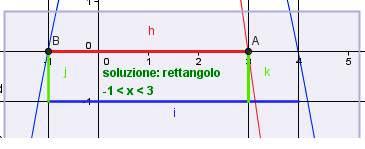 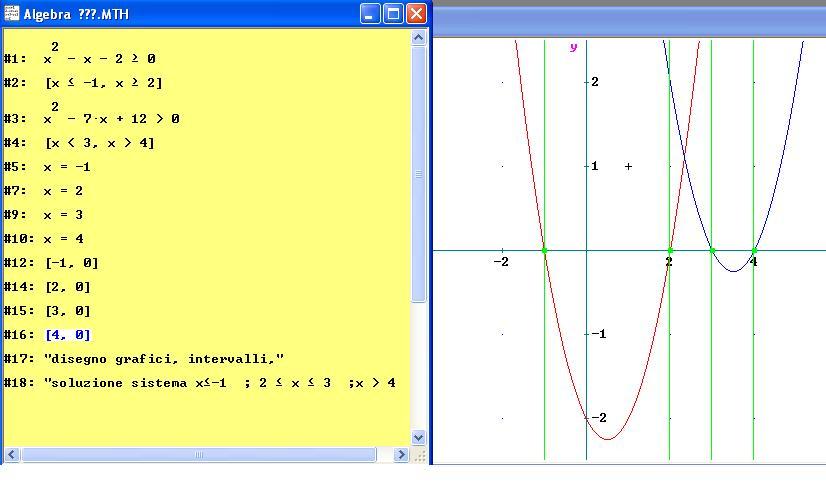 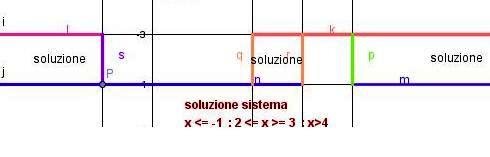 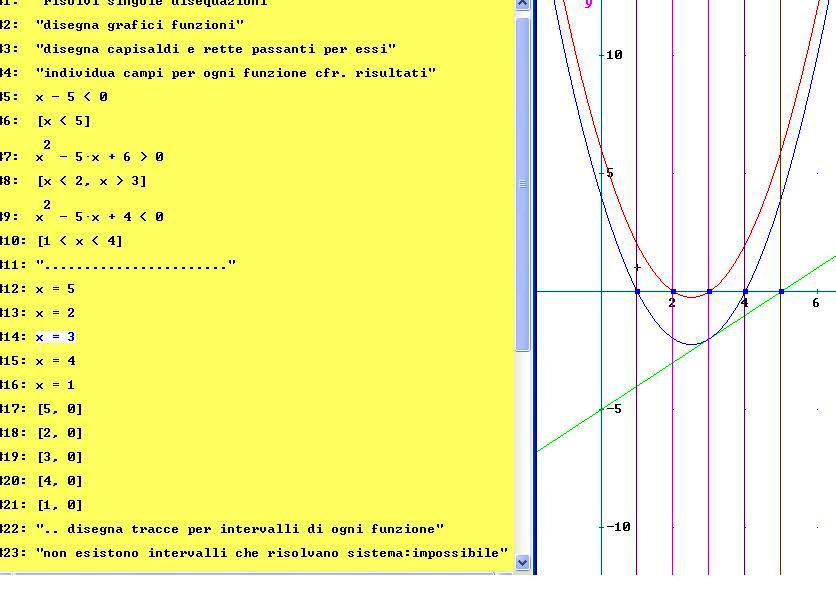 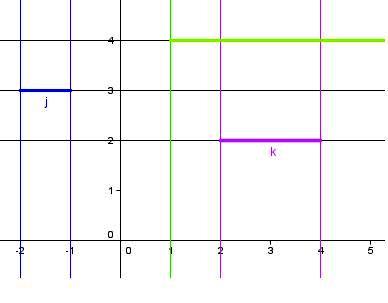 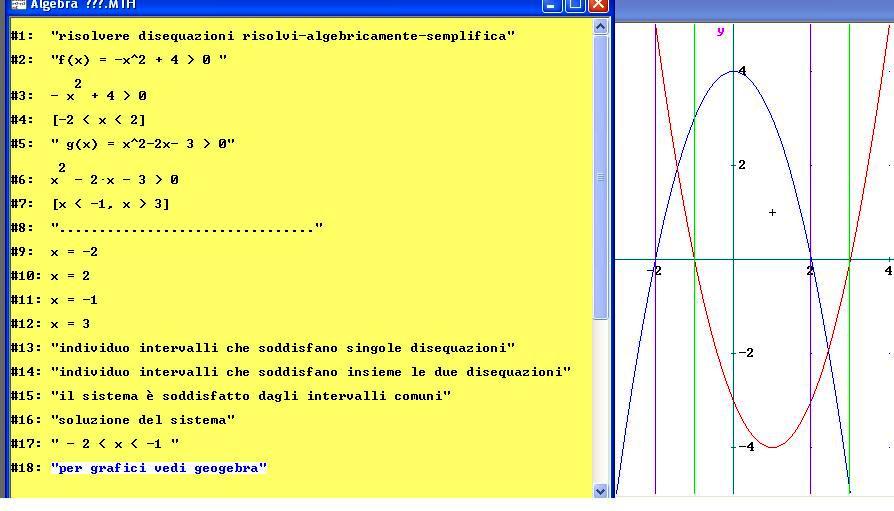 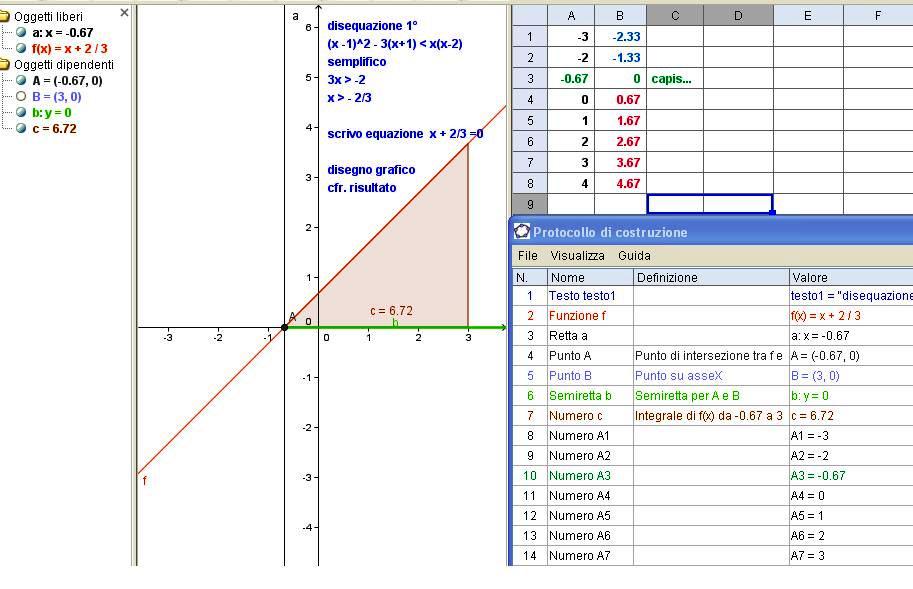 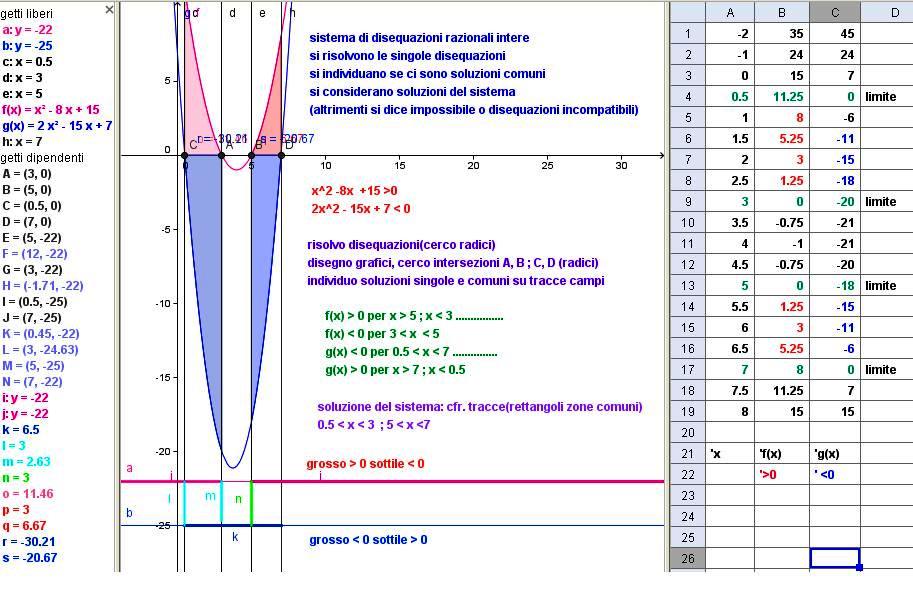 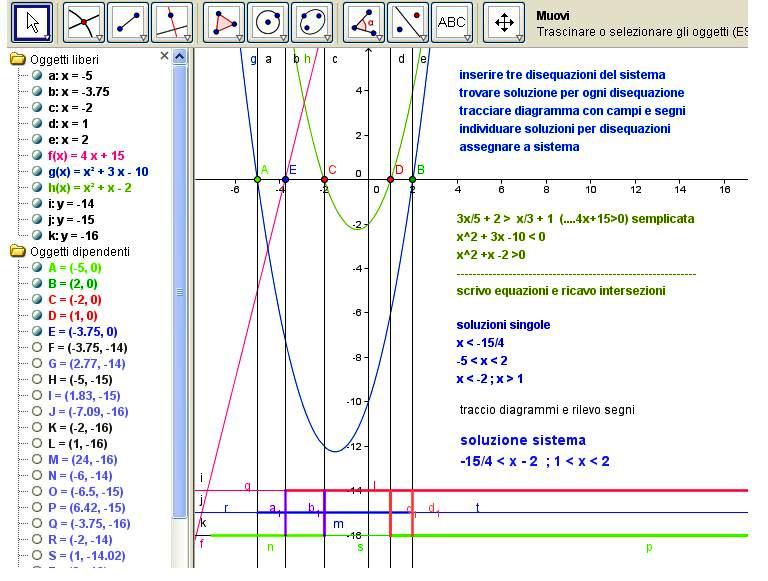 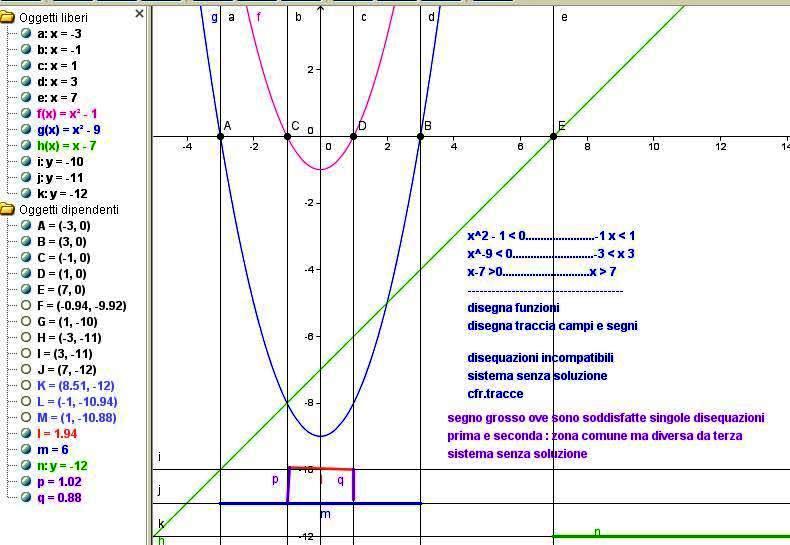 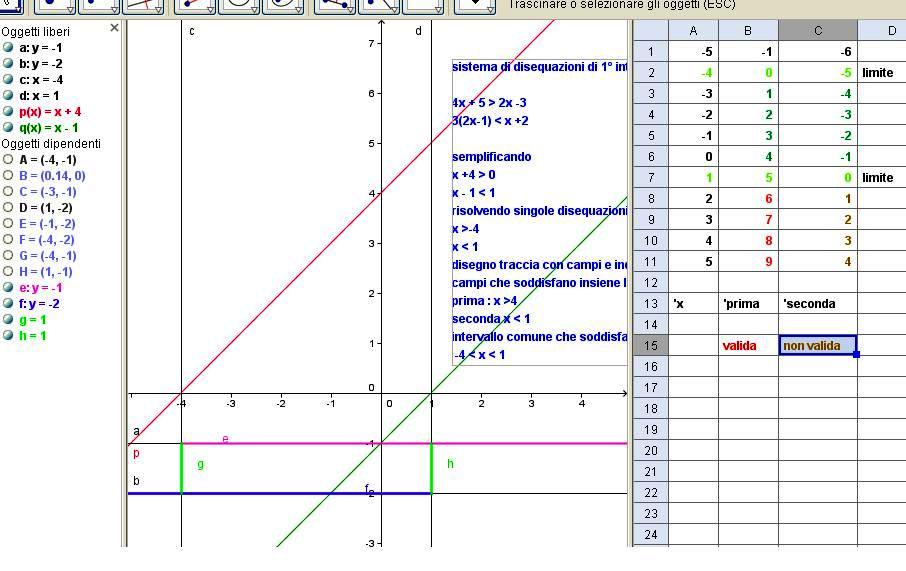 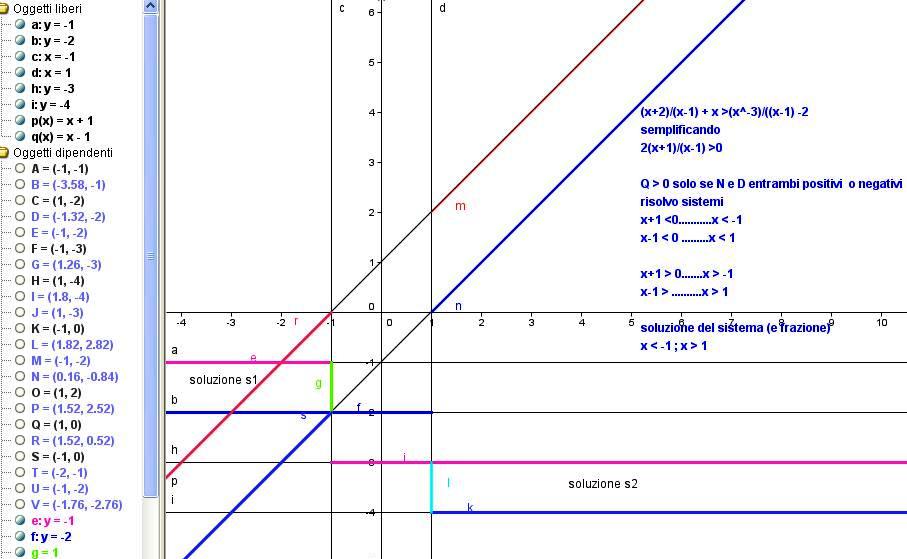 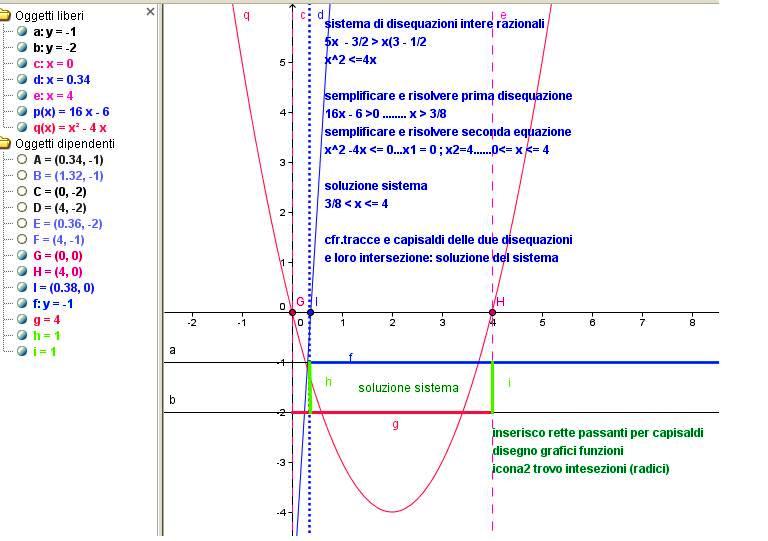 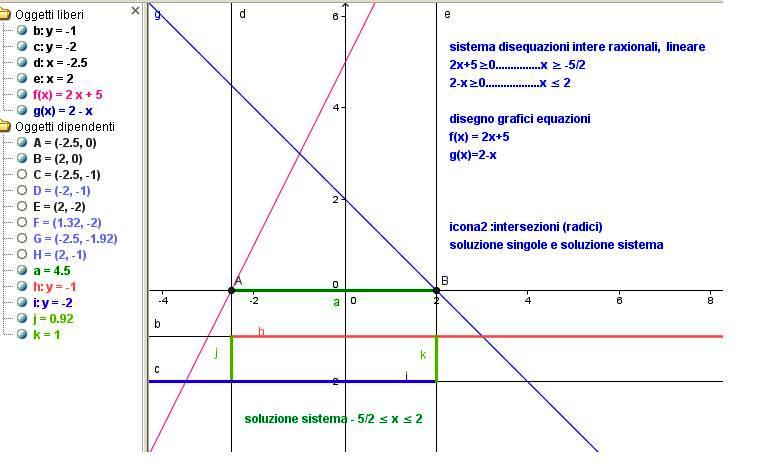 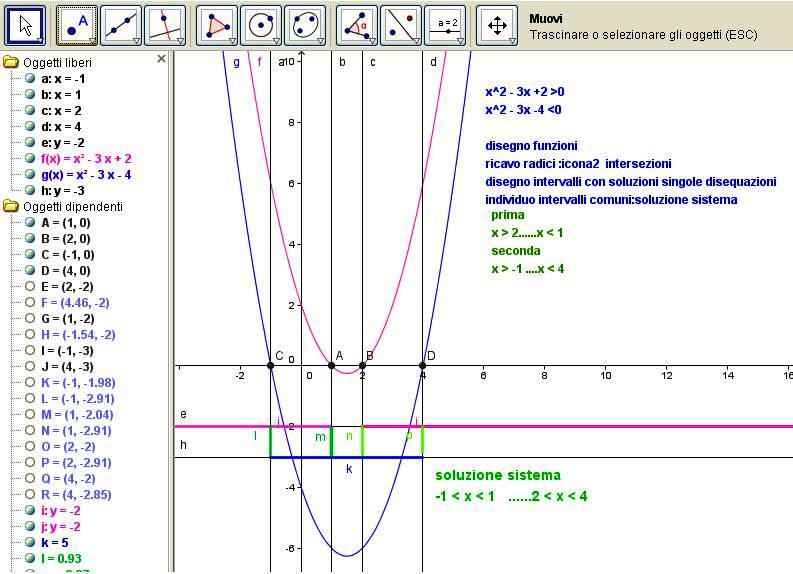 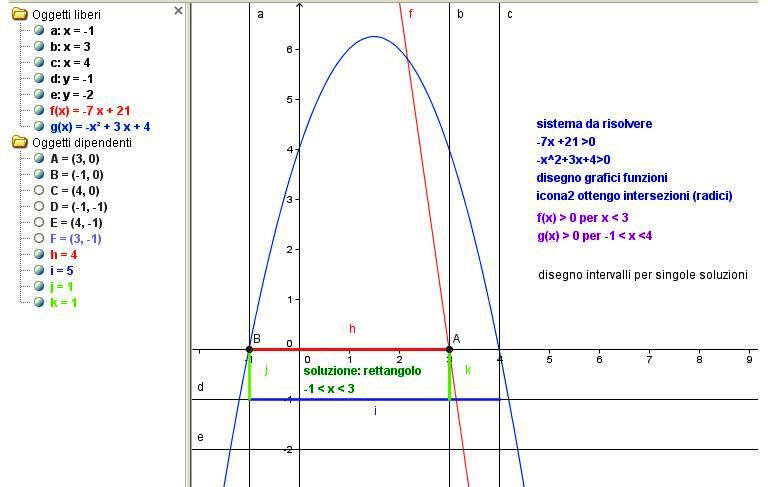 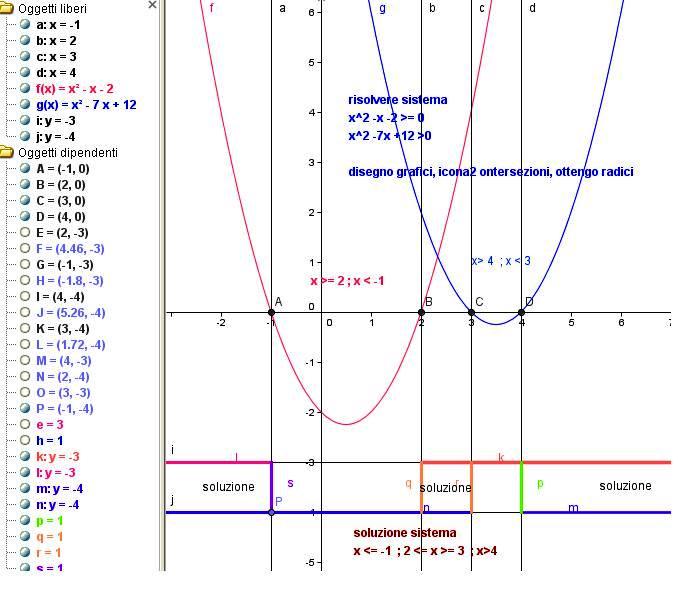 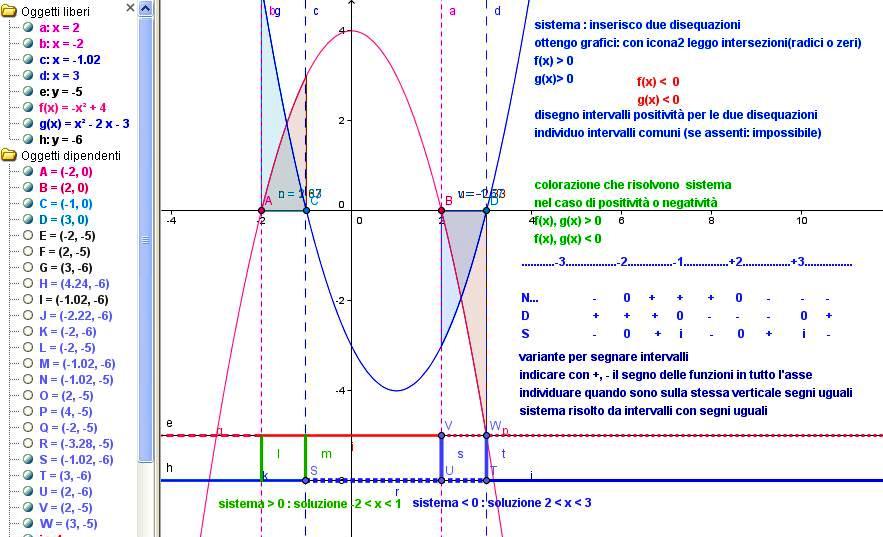 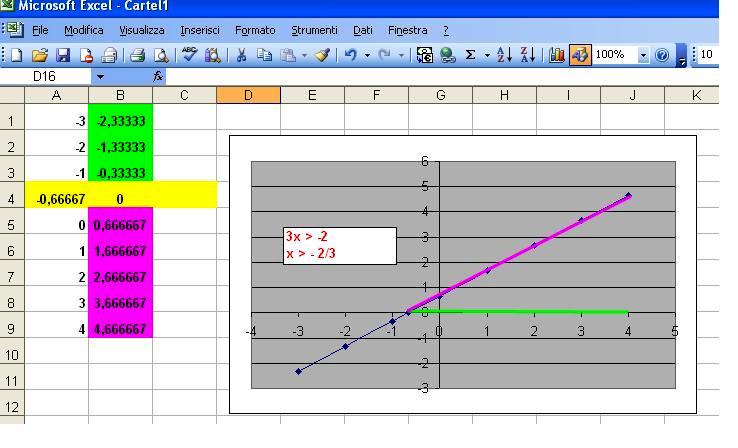 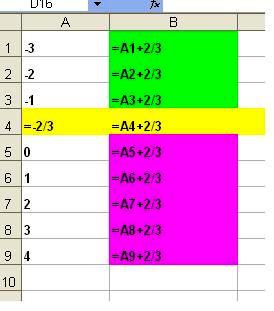 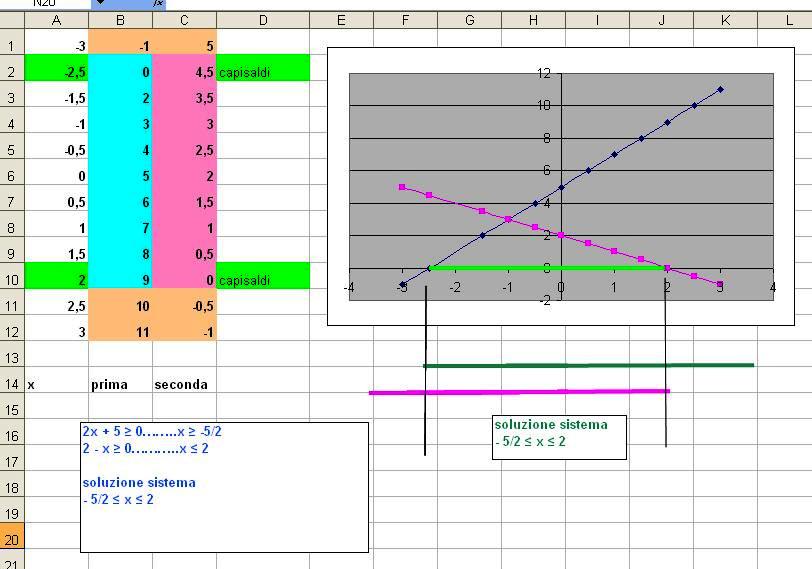 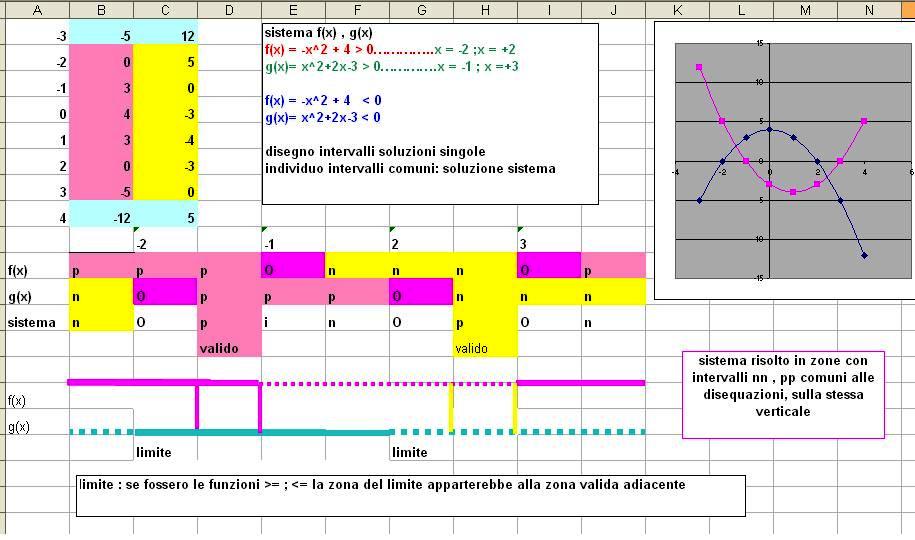 Fine descrizione, arrivederci..